The Plasmaspheric Plume!
Kenton E. Miller
Mentors: Dr. Brian Walsh and Dr. David Sibeck
The Plasmasphere
Def: the region of dense, cold plasma around the Earth

Convection
Caused by southward solar wind and reconnection

Geomagnetic storm
Disturbances of Earth’s magnetosphere due to strong solar wind
Data
TEC (Total Electron Content)
A measurement of the density of electrons along a line of sight
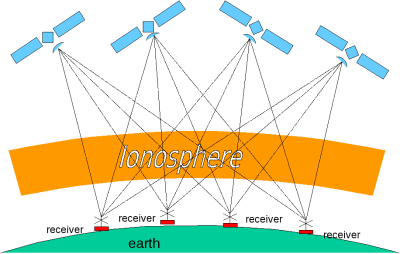 Data
DST Index
Disturbed STorm Index
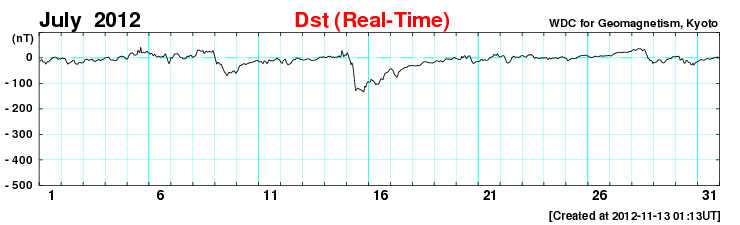 How can we study the plume with TEC?
IMAGE
Previous NASA mission

Plasma and magnetic field lines
Plasma follows field lines
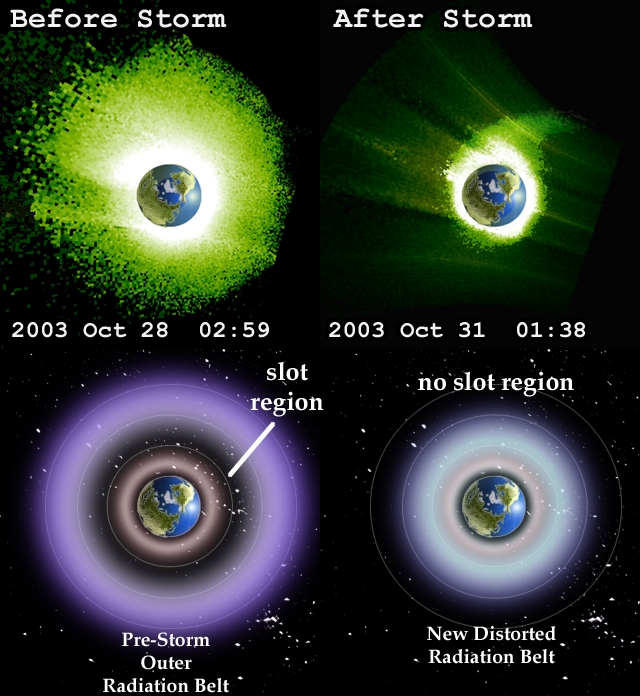 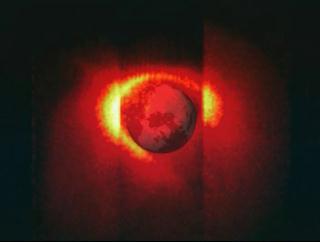 Tools
TECmaps
Creates a plot of the TEC on a map of the Earth

FieldLineTracer
Traces and plots the magnetic field lines of Earth using T96 model

SpaceTEC and SpaceTECMods
Functions and implementation to create a plot of the TEC in the equatorial plane
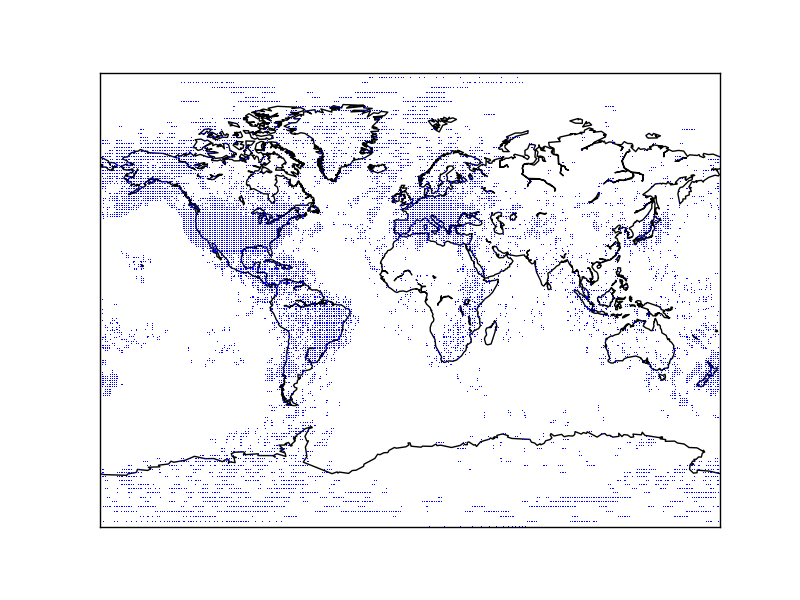 Magnetic field lines (T96 model)
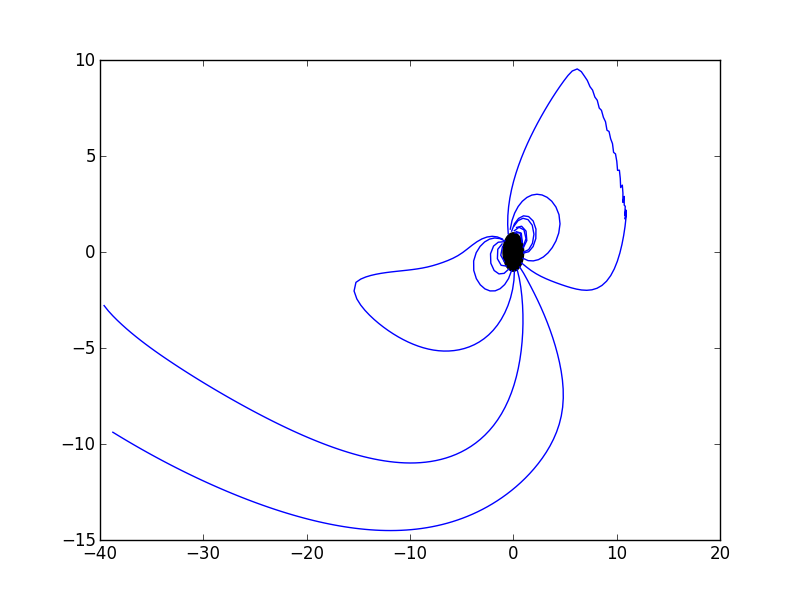 Ground based GPS receiver coverage (per 10 minutes)
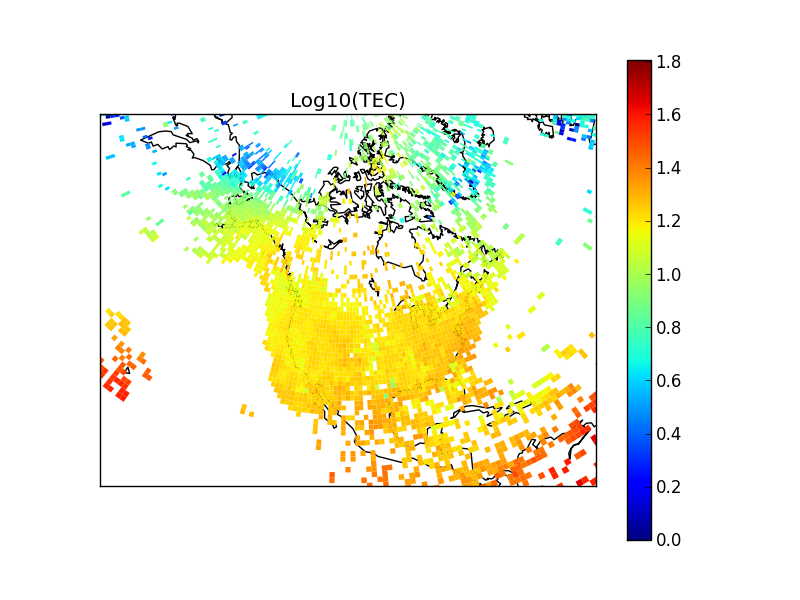 TECmaps
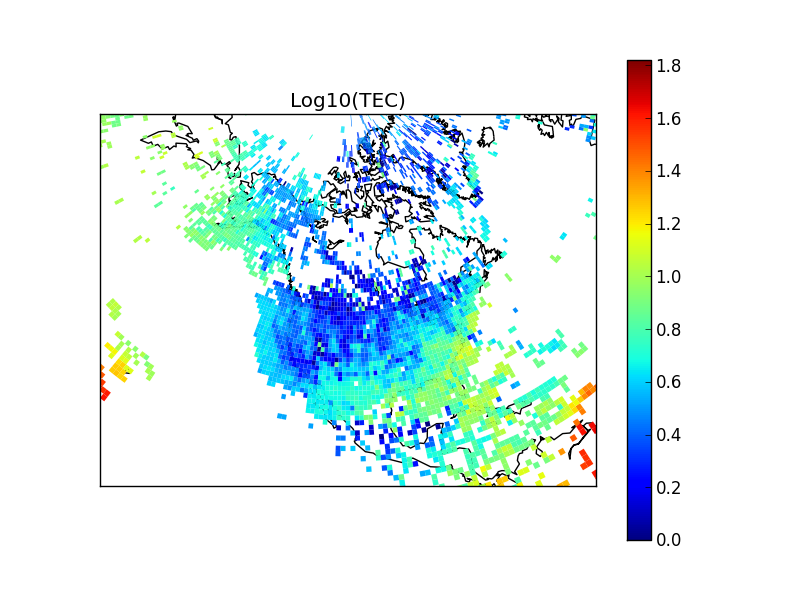 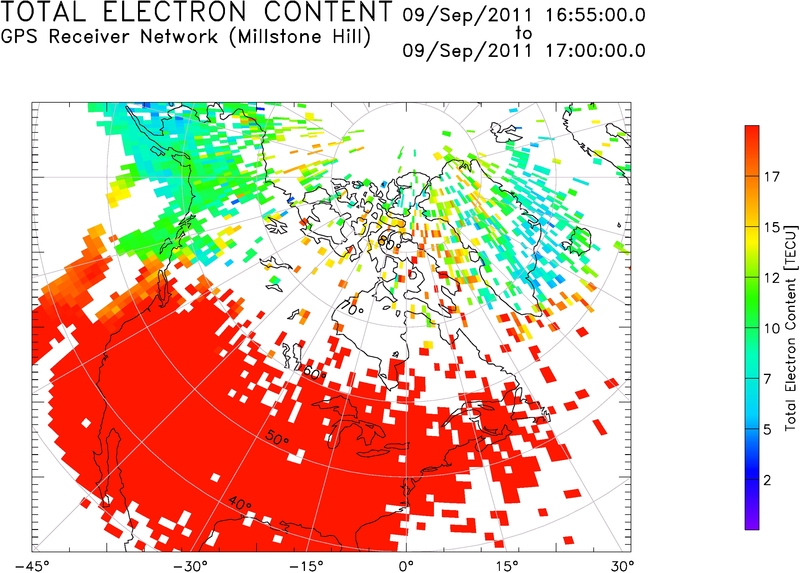 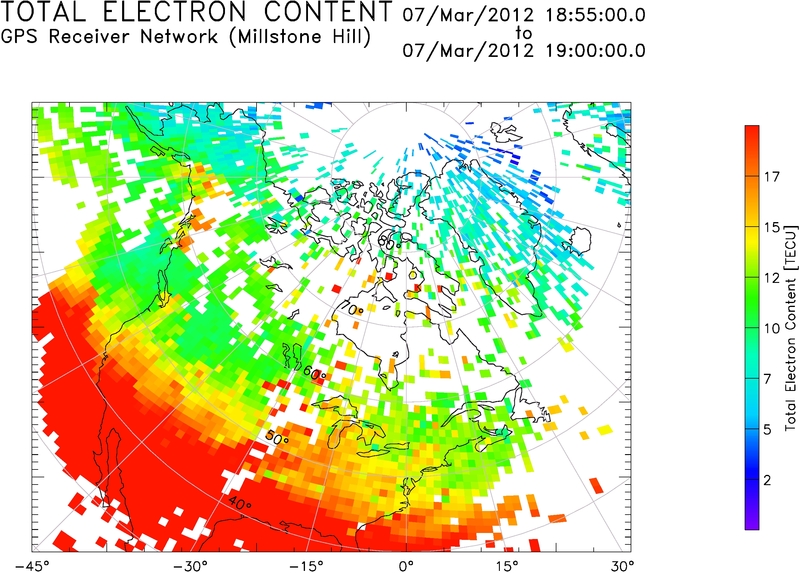 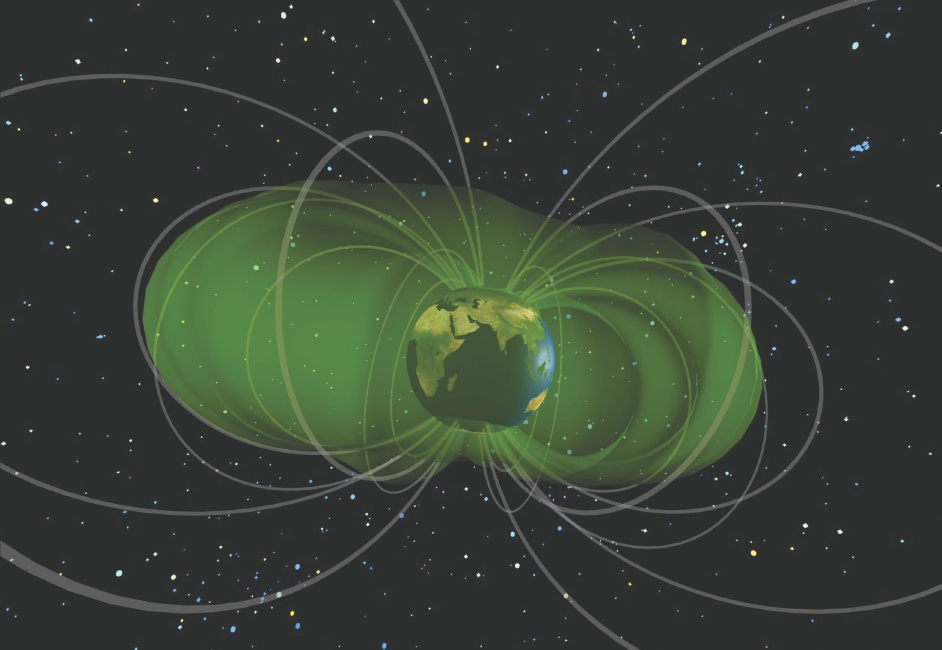 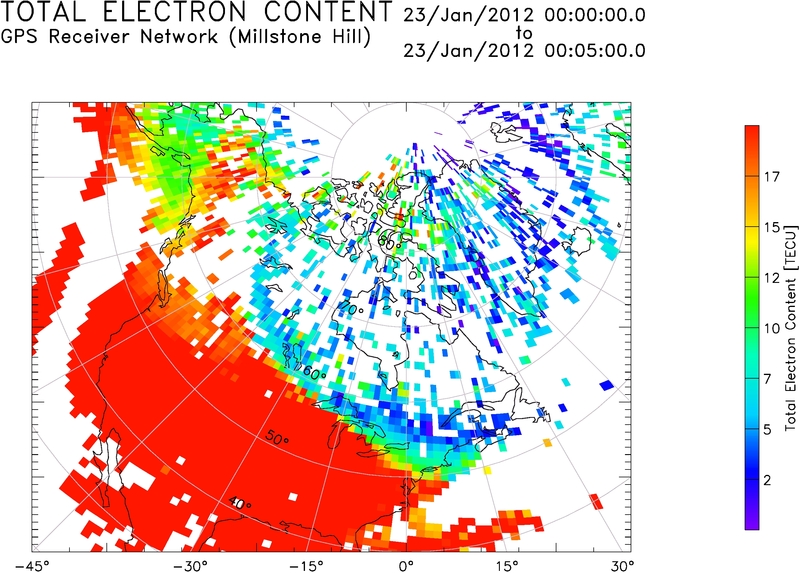 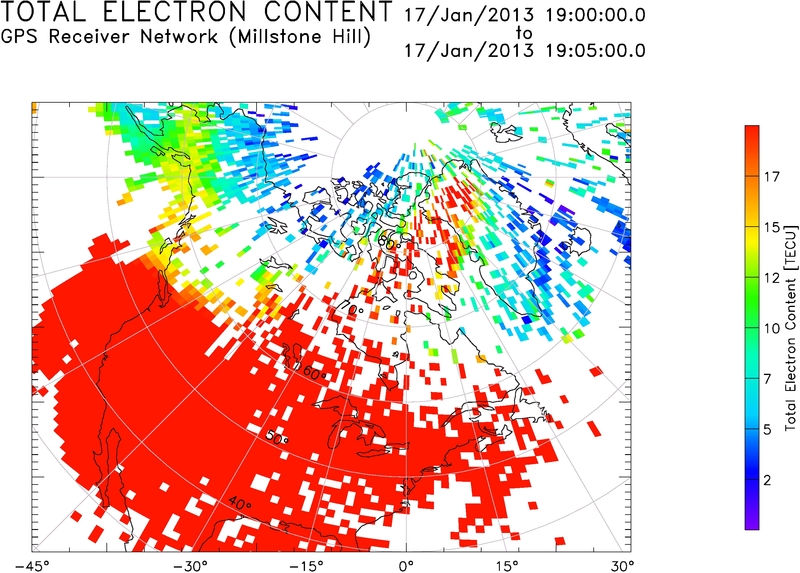 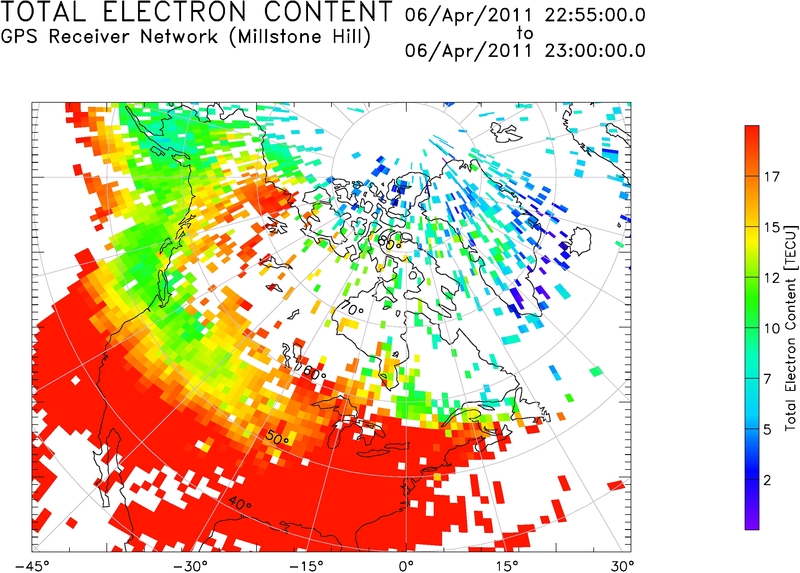 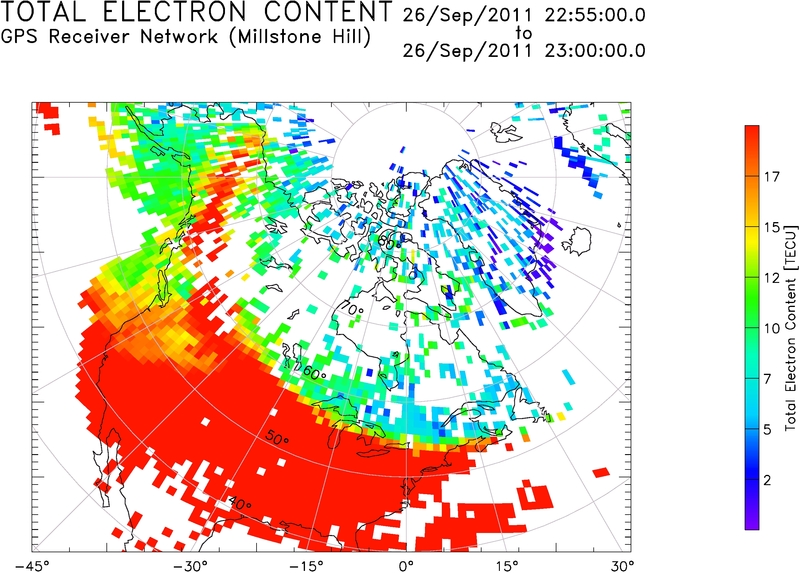 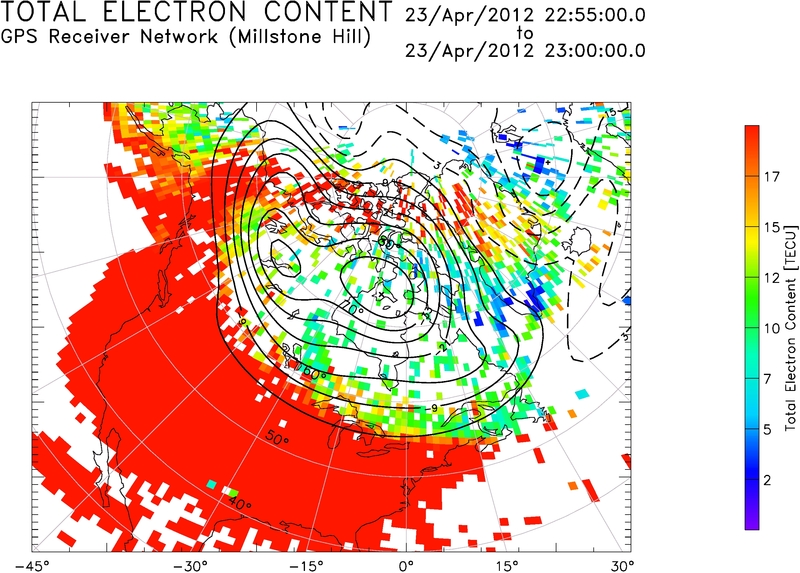 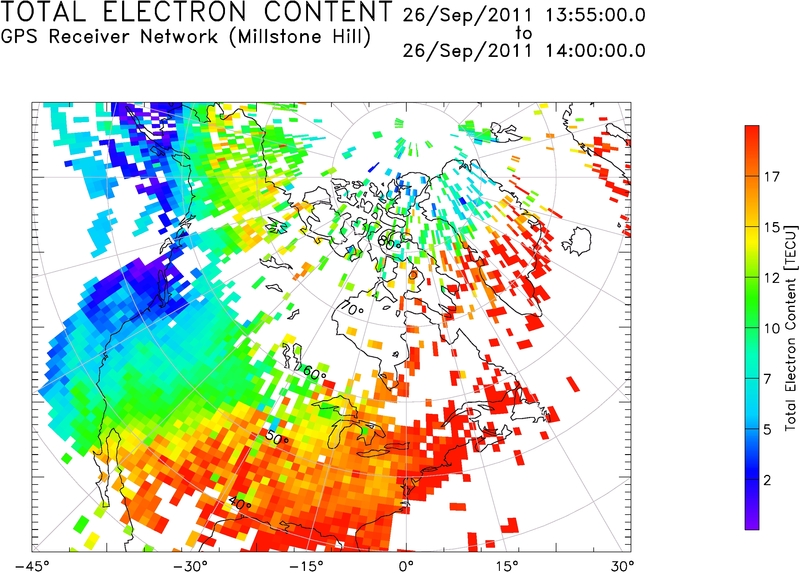 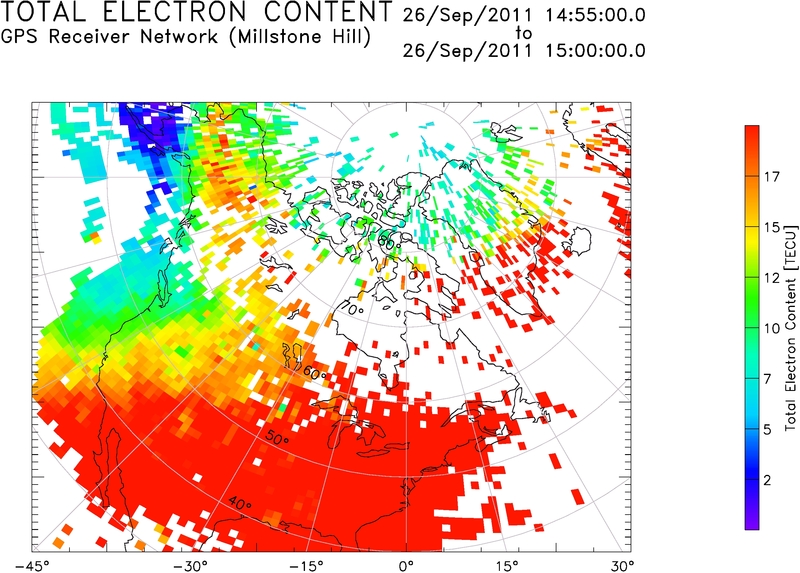 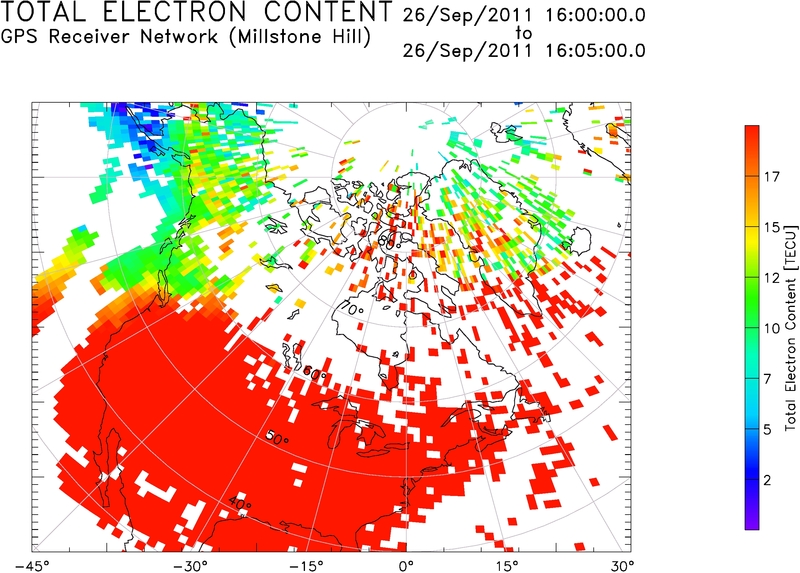 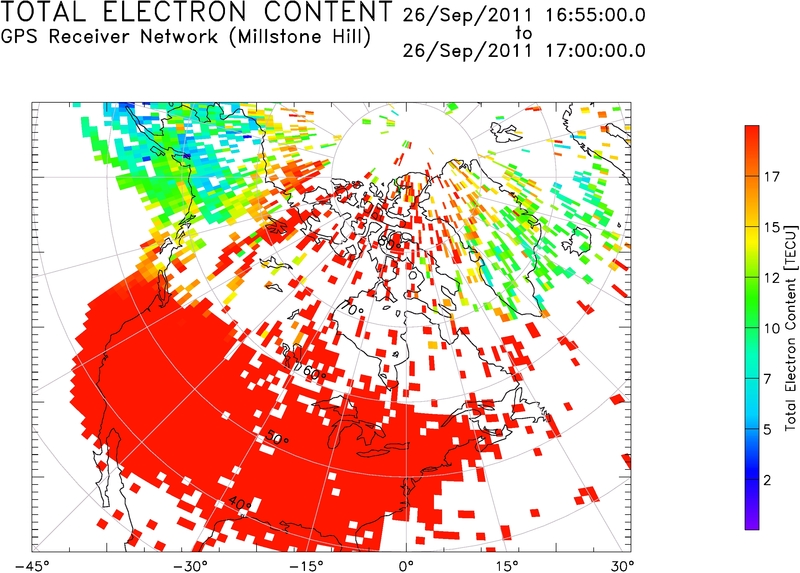 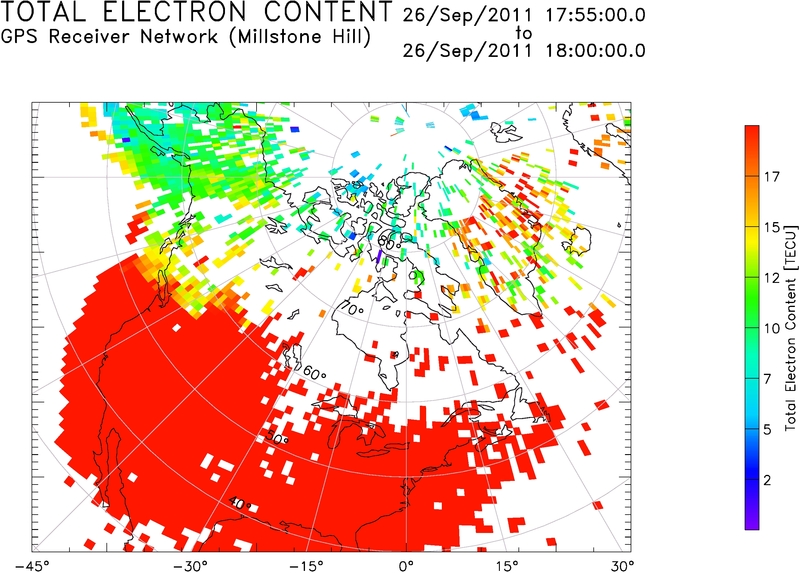 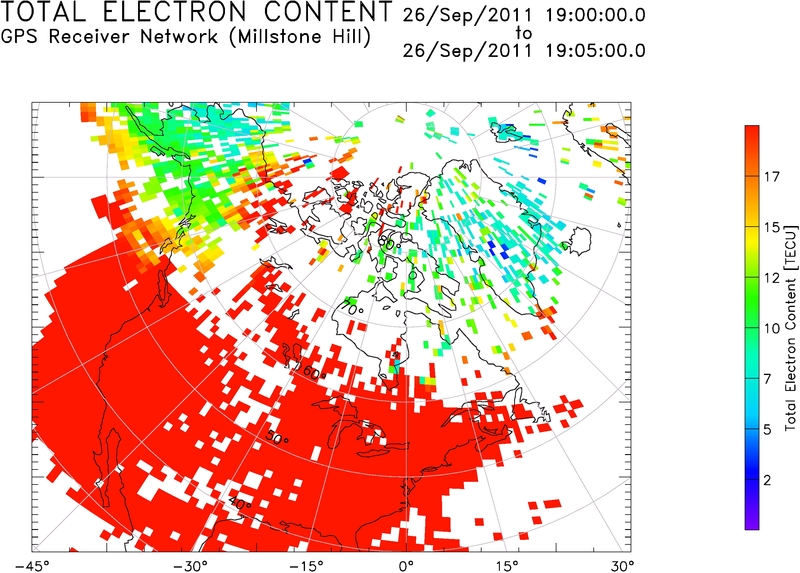 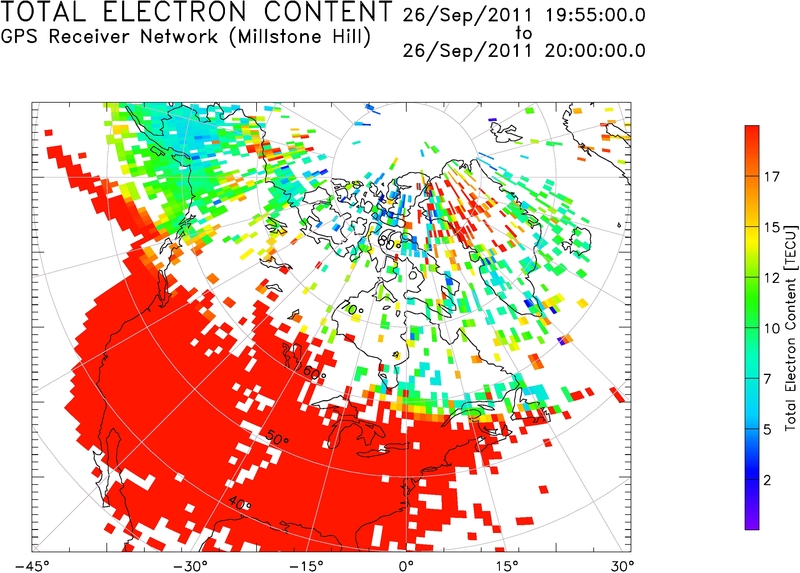 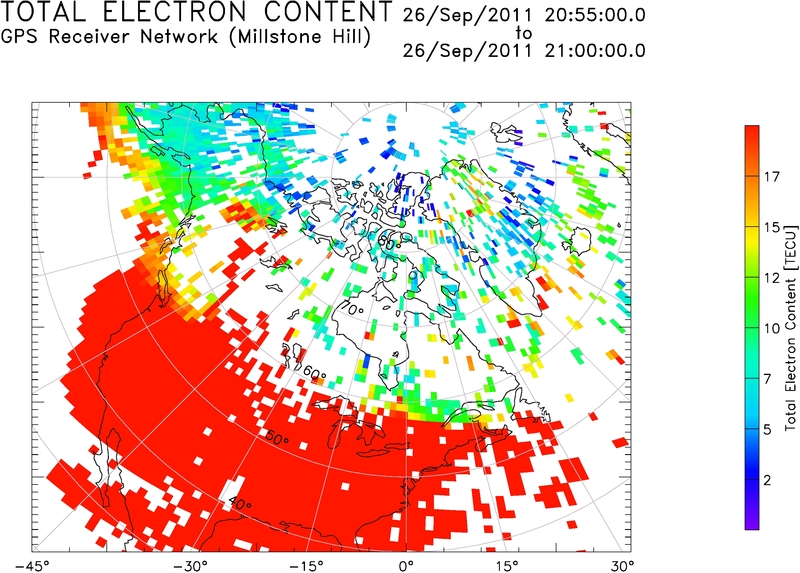 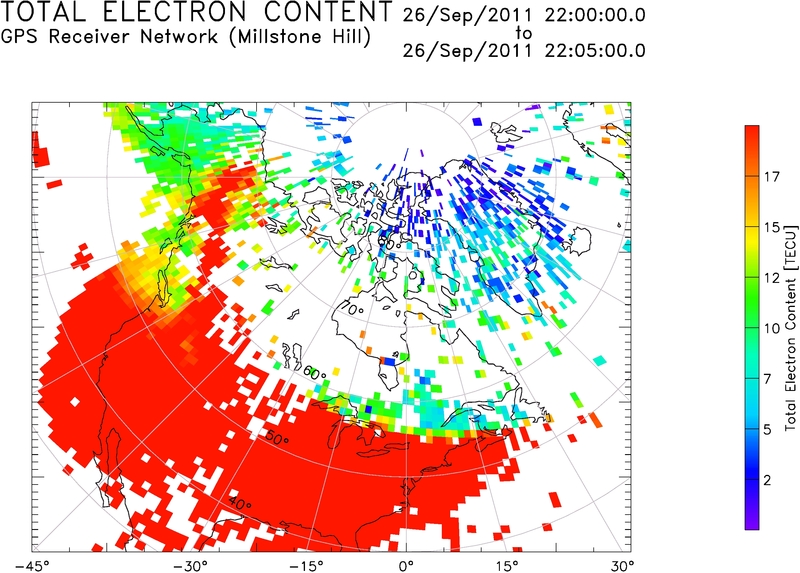 Stats
Total years catalogued = 3	2013, 2012, 2011
Total days w/ DST ≤ -50 = 64
Total days w/ plume = 27

	≅ 42 %
Conclusion: TEC measurements are a good way 				  to determine plume occurrence